Русский костюм
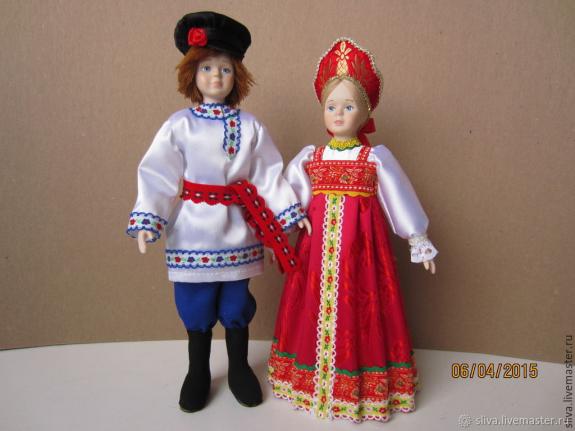 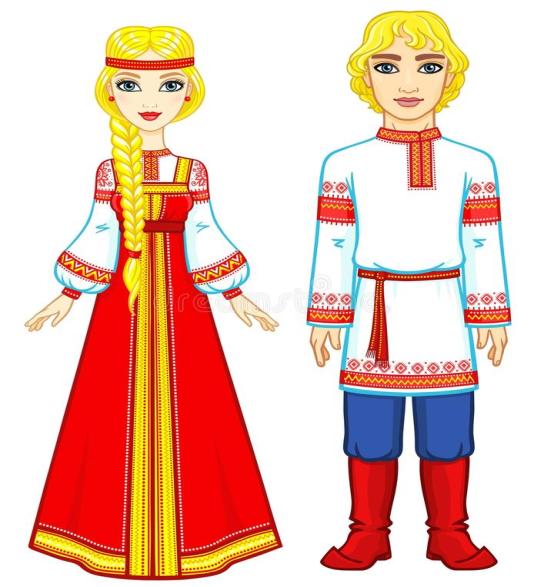 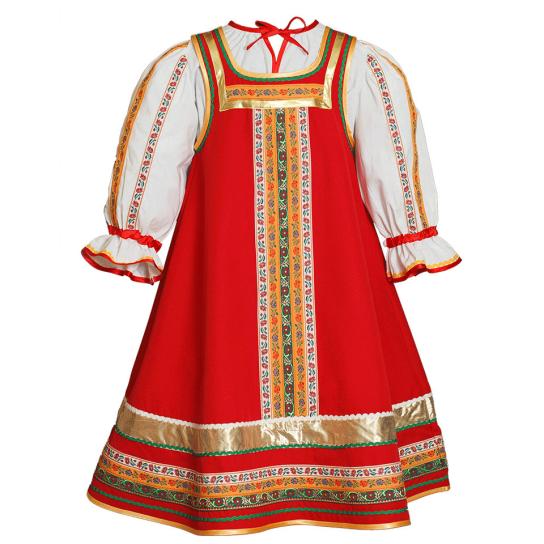 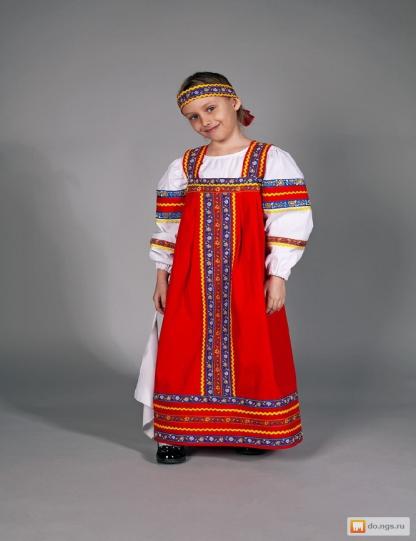 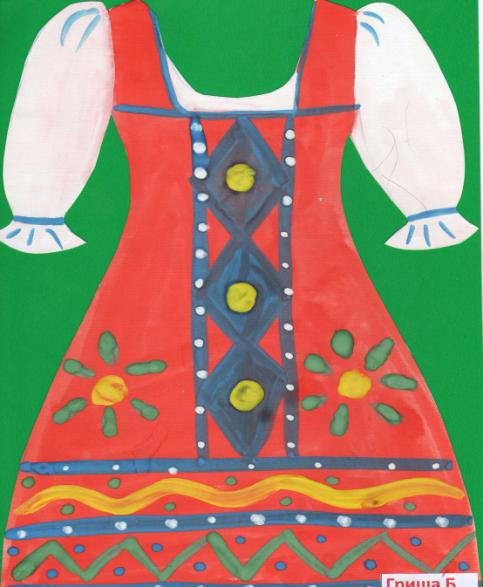 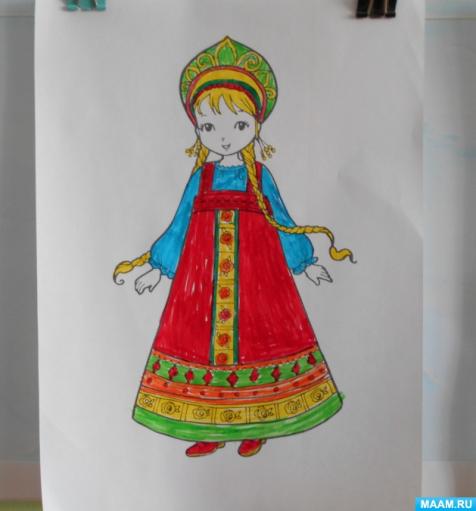 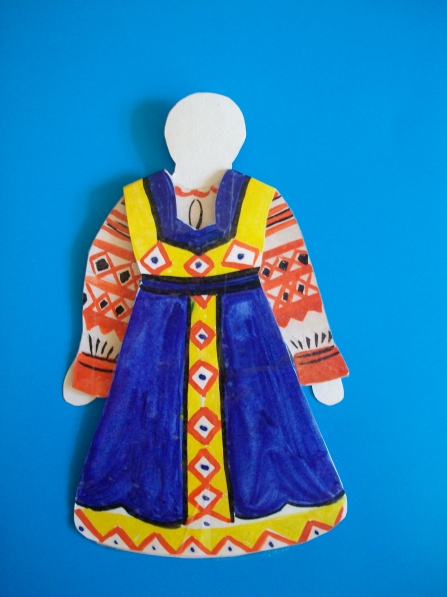 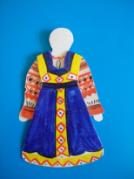 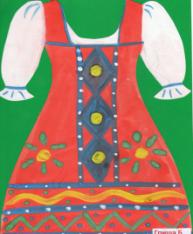 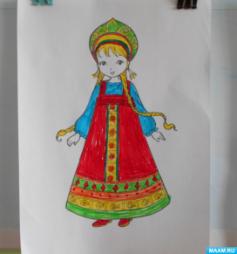 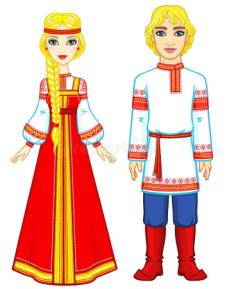